GRAVITATIONAL BREMSSTRAHLUNG IN
ULTRA-PLANCKIAN COLLISIONS
Theodore Tomaras
University of Crete
1. MOTIVATION
About 12% energy losses in e+e- collisions at Z0 
                                                                   (Altarelli, Martinelli, 1986)
Reasonable expectation: 
Even more gravitational radiation in ultra-planckian collisions.
PRACTICALLY MOST NATURAL CONTEXT: 
           TeV-SCALE GRAVITY with LARGE EXTRA DIMENSIONS
OTHER GOALS:
Study characteristics of gravitational radiation per se
Provide checks of other computations and computer simulations
3. Maybe modify estimates of BH production cross-section ??
4. Useful information about the QG S-matrix
2. At ultra-planckian energies gravity is             (a) dominant (GN E2 >> 1) and (b) classical
A.D.D.:
  A formal argument
Classicality:
Also obtained for:
(Giudice, Rattazzi, Wells
Veneziano,…)
  An explicit demonstration
Gal’tsov, Kofinas, Spirin, TNT: 
GKST 0903.3019 (JHEP)
Ultra-relativistic scattering
(d=0: Deibel, Schucher)
Cross-section identical to the QM eikonal approximation.
All orders in the QM sense.
‘t Hooft (1987), ACV (1987), Verlindes (1992), Kabat+Ortiz (1992)
GRAVITATIONAL BREMSSTRAHLUNG IN 
ULTRA-PLANCKIAN COLLISIONS IN M4xTd
Amati, Ciafaloni, Veneziano
Cardoso et al
Choptuik and Pretorius
Christodoulou 
D’Eath and Payne
Giddings et al
Yoshino et al
…………………………
See our papers….
The same PEDESTRIAN APPROACH: MASSIVE POINT PARTICLES (“STARS”)
GKST: 0908.0675 (PLB), 
           1003.2982 (JHEP),
3.  A SIMPLER MODEL:
SCALAR BREMSSTRAHLUNG IN GRAVITY-MEDIATED U-P COLLISIONS
                                                                                                             ConstantinouGST: 1106.3509
THE SOLUTION UP TO FIRST ORDER
The 
LAB frame
THE SECOND ORDER EQUATION – 
SCALAR RADIATION
m
THE EMITTED ENERGY
m
m’
m’
GENERAL REMARKS (GRAVITATIONAL RADIATION)
Radiation efficiency:
(A)
(B)
(C)
THE LOCAL SOURCE
(k, n)
m
(p, l)
m’
COUNTING POWERS OF γ IN THE EMITTED ENERGY
FROM THE LOCAL CURRENT ALONE:
THE EMITTED 
ENERGY
The frequency and angular distributions are very well localized
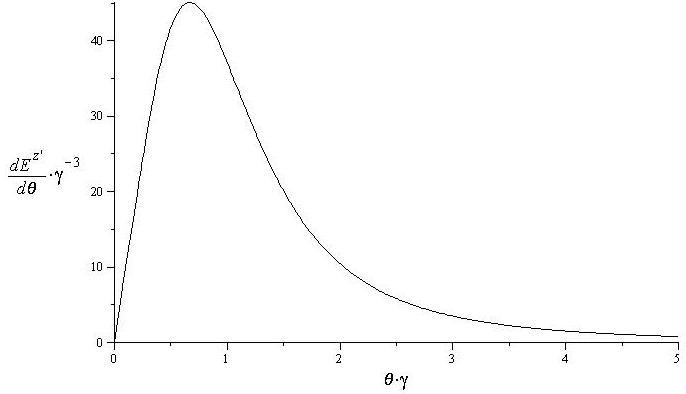 Frequency and angular distributions - GRAPHS
Angular distribution of Ez’ in D=4 for γ=1000
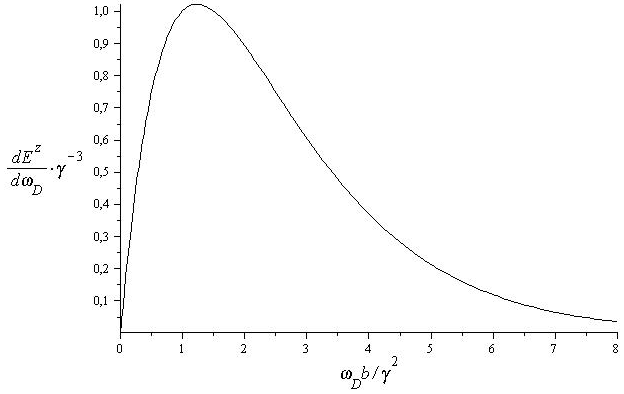 Frequency distribution of Ez in 
D=7 and for γ=1000
…so it is simple to obtain 
the powers of γ
THE NON-LOCAL SOURCE
f
m
(p-k, l-n)
(k, n)
(p, l)
m’
DESTRUCTIVE INTERFERENCE
In the regime:
The terms of O(γ) and O(1) 
in ρn and σn0 cancel in the sum.
For synchrotron in d=0: Gal’tsov, Grats, Matyukhin (1980)
SUMMARY: THE SOURCE OF Φ-RADIATION
Contains only Kα(z)
Contains only Kα(z’)
A new characteristic 
frequency:
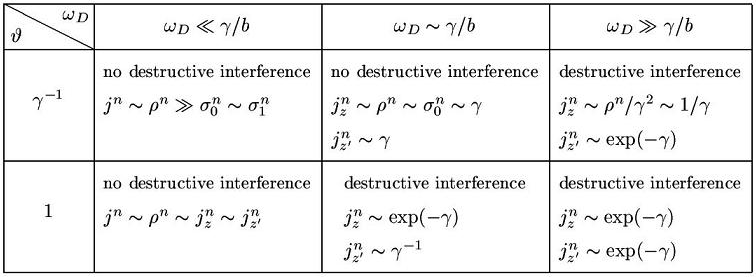 (1)
THE COMPONENTS OF RADIATION
(1)
(1)
4. GRAVITATIONAL BREMSSTRAHLUNG IN M4 X Td
DIFFERENCES: GRAVITATIONAL RADIATION POLARIZATIONS
                          COUPLING TO THE PARTICLES GRAVITATIONAL
For d=0 see also K. Thorne and S. Kovacs, 1975 – 78
But e.g. ACV:
5. REGION OF VALIDITY OF THE APPROXIMATION
   Mode sums to integrals
  Particle trajectories 
      (Δθ<<θ, Δb<<b)
Weak field |h|<<1, and 
        small scattering angle
   Classical radiation field – 
      Number of emitted quanta
DEPENDS ON THE RADIATION CHARACTERISTICS
AND THE KINEMATICS OF THE COLLISION
AN EXAMPLE
(NOT GOOD FOR m=0 !!)
b
SATISFIED in a window 
depending on s, d, m, M*
FOR A ROUGH ESTIMATE OF ΕFFICIENCY: TAKE
e.g.  d=2
6. CONCLUSIONS – DISCUSSION - SPECULATIONS
A classical calculation shows that in ultraplanckian collisions there 
    may be extreme gravitational bremsstrahlung with ε=Ο(1) for b>>rS.
  Back Reaction in such computations should be very important.
Valid for MD as well as M4 x Td.
Reliable for collisions of massive particles and important for γ>>1.
Strictly speaking not reliable for collisions in the LHC.
  Improvement necessary (e.g. to remove bc).
  A potential test for computer simulations or limits of other  
   analytical computations.
A final state of 10-20 50 GeV gravitons lost in the QCD background.
  No BHs in LHC?? Maybe the cross-section is much smaller….
  Affect bounds on extra dimensions.
  “Classicalization” (Dvali et al) ??
  Hadron multiplicity in AdS/QCD (Gubser et al, Taliotis) ??
….. IN PROGRESS